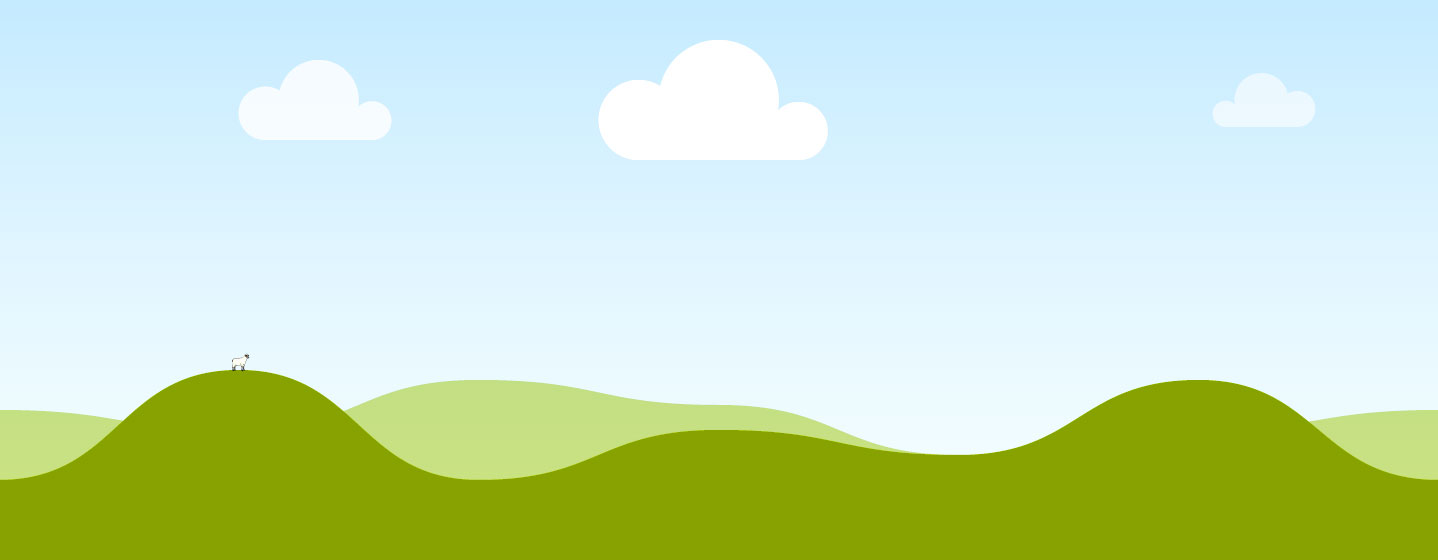 Don’t screw up!!
Your Tool Belt.....
..................Don’t Forget Your Themes:
July: Maternal and Child Health Month
August: Membership & Extension
September: Basic Education and Literacy Month
July 1, 2024: 
Semi-Annual Rotary International Dues to RI Enter
How to:
DACDB: https://www.dacdb.com/SecLogin3.cfm
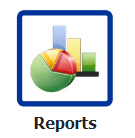 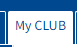 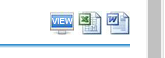 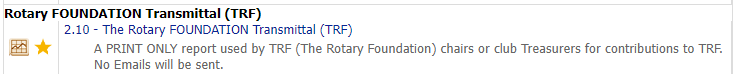 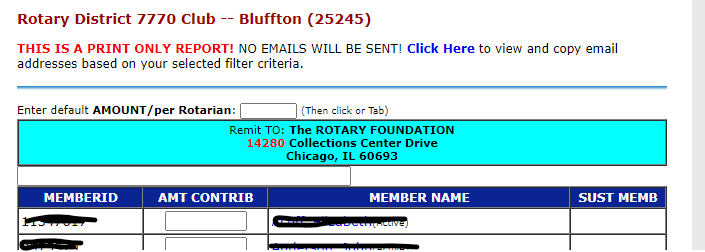 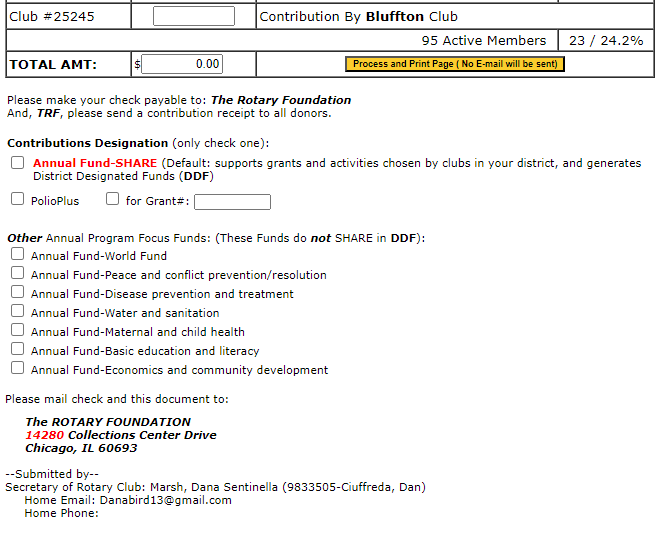 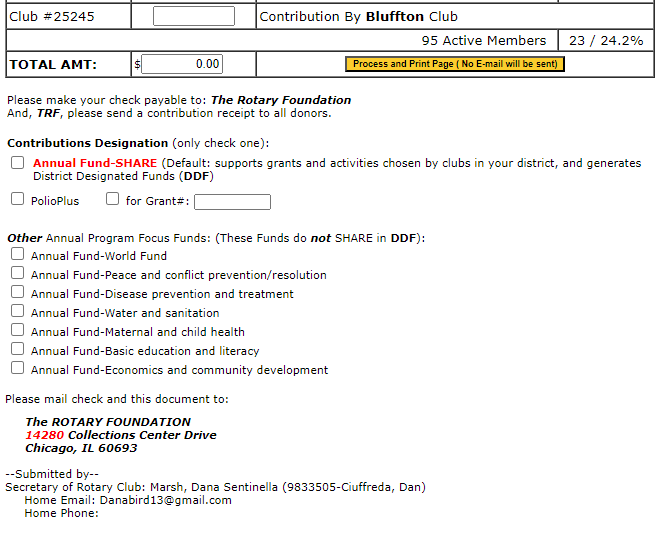 July 1, 2024:2024-2025 Club Goals in RI
How To:https://my.rotary.org/en
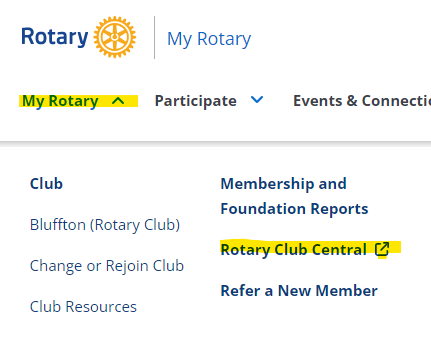 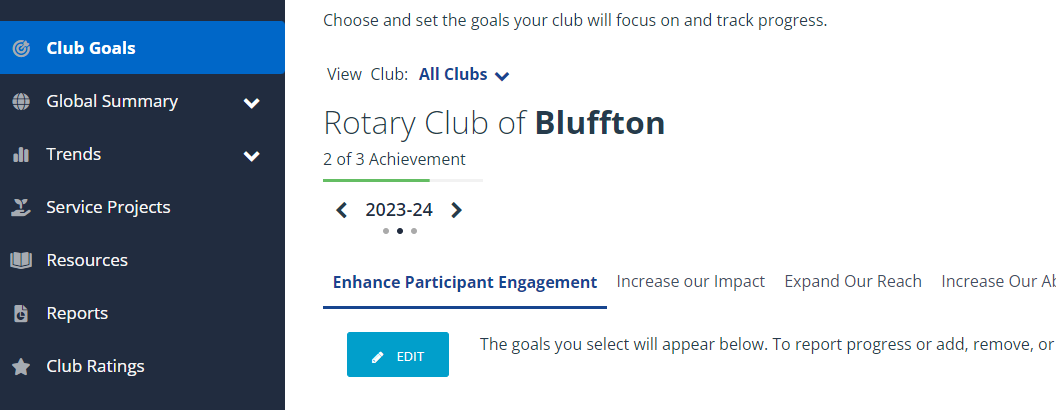 July 1, 2024:
Sponsor clubs submit Ambassadorial Scholarship Applications Due to District  Scholarship CommitteeHow To:https://www.dacdb.com/SecLogin3.cfm
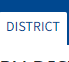 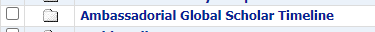 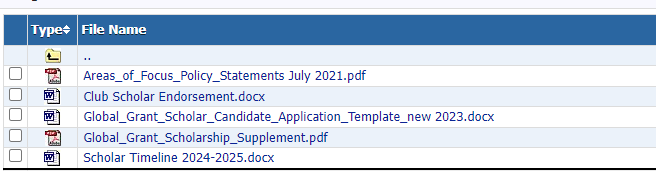 August  2024:

Ambassadorial Scholar District Reception
Ambassadorial Scholar District Interviews

August 30, 2024:
Youth Exchange Preliminary Application Due to District Youth Exchange Chair
September 15, 2024: 
Submit Quarterly Foundation Contributions to Rotary Foundation
DACDB: https://www.dacdb.com/SecLogin3.cfm
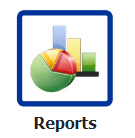 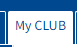 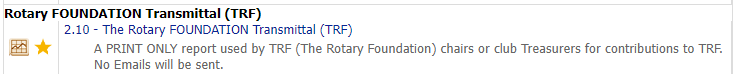 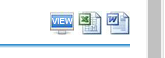 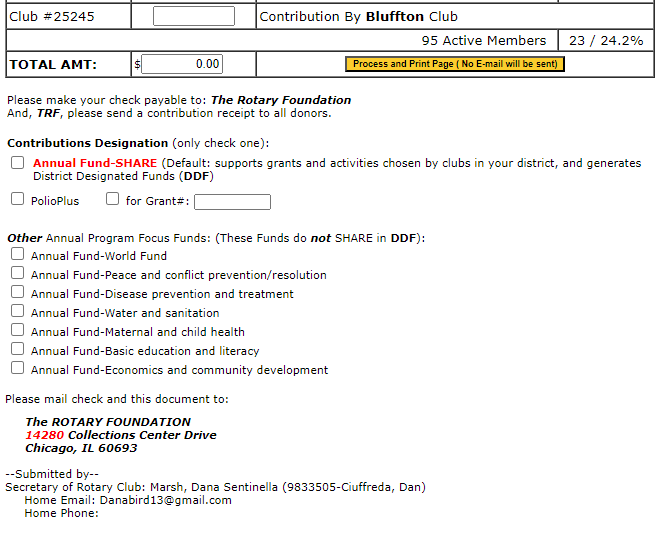 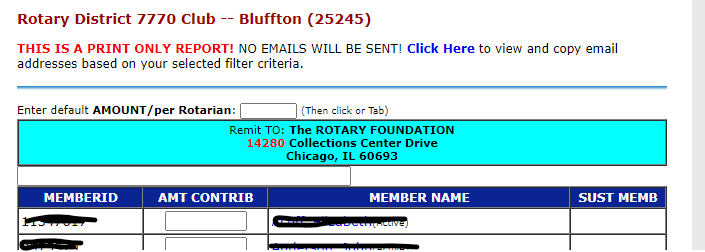 .....................and now
.............How to Run a Meeting
01
02
Be Sure Your Club Administrator and Public Relations Director Are Aware Of Any Changes
Create an Agenda
Throughout the week keep notes: special events/member spotlights/etc
How to Prepare...
Create Your Meeting Presentation or Discussion
04
Communicate With Your Sergeant at Arms Prior To The Meeting To Discuss The Club Meeting
03
05
Show Up & Be Happy!
How to Prepare...
....THe Day of
Be the First One There and the Last One Out
Be Welcoming
Start and End On Time Every Time
Allow Your Speaker Enough Time & Ensure They Felt Welcomed With a Thank You Gift
Allow Time for Q&A and Interaction Between the  Speaker and Club
Be Ready....
Change "The Norm"
Remember Your Themes
Keeping it interesting!
Be Interactive With Your Members & Highlight Special Events
Don't Be Afraid to Add a Picture...or Two
Meeting
Educational Fun 
Business Meeting. Theme Meeting
Interactive
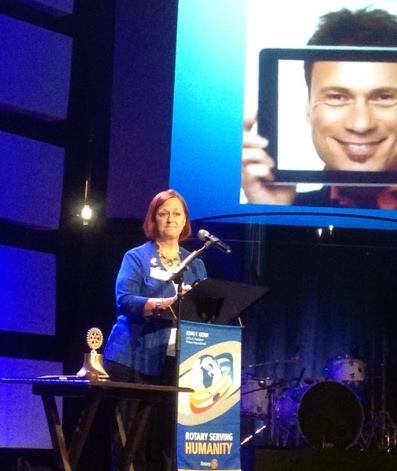 Contact Info:
Dan Ciuffreda
dan460@rocketmail.com
570.656.8867